Mid-Unit Assessment
Focus on First, Unit 3
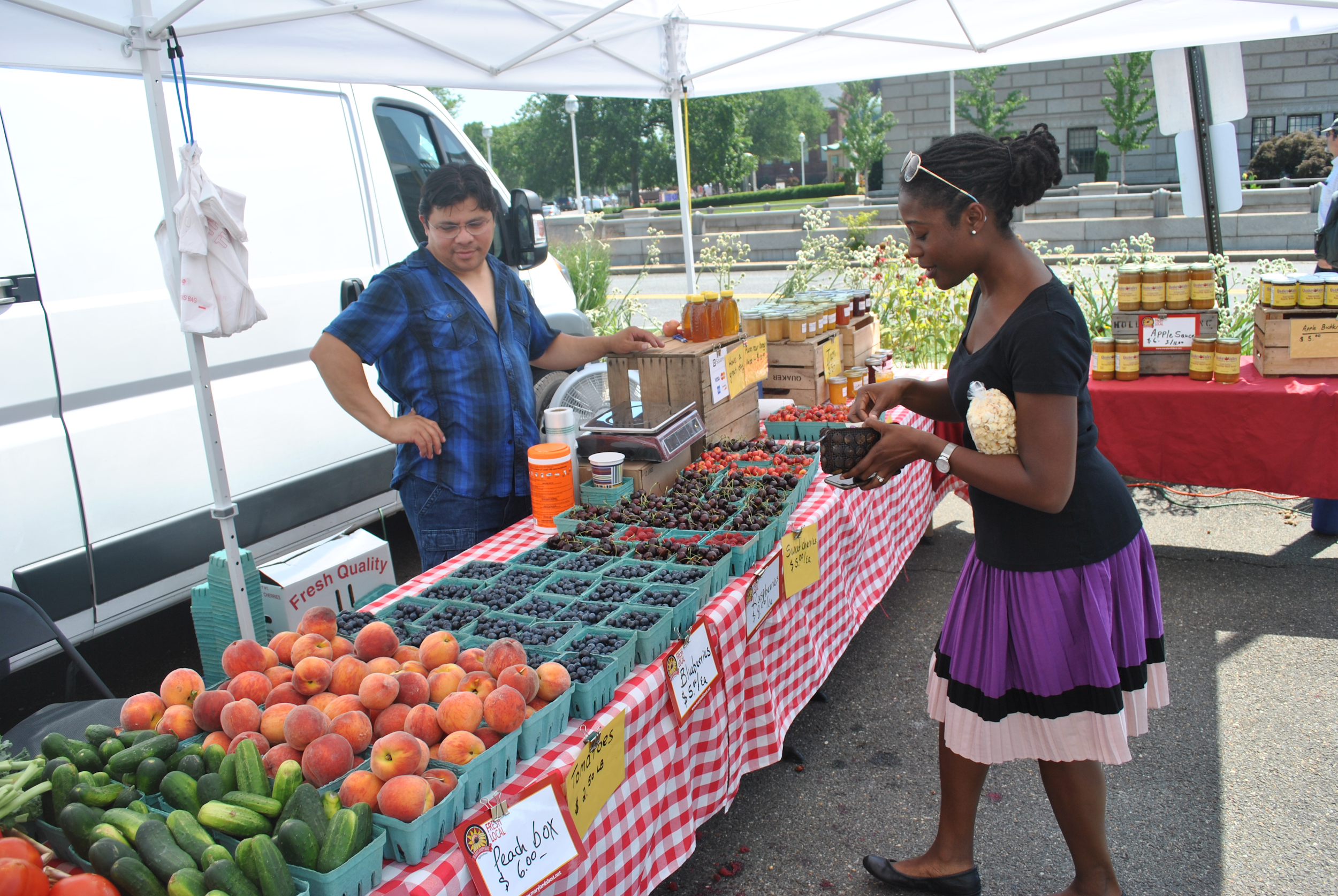